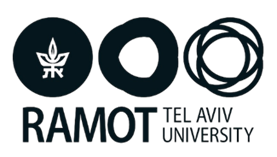 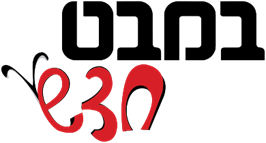 העננים
פעילויות רב גילאיות לבית הספר היסודי

ד"ר מירי דרסלר
המרכז לחינוך מדעי וטכנולוגי
אוניברסיטת תל-אביב
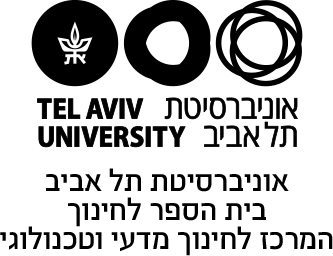 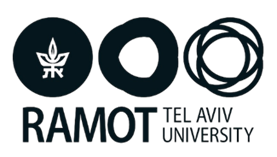 מה במצגת?
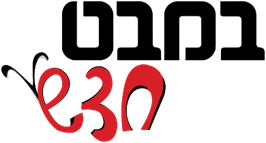 העננים ואנחנו (שקופיות 4-3)
מה אנו רוצים לדעת על עננים? (שקופיות 6-5)
תצפיות על עננים (שקופיות 9-7)
סוגי עננים (שקופיות 14-10)
מהו ענן והיווצרות עננים (שקופיות 27-15) 
עובדות מעניינות על עננים (שקופיות 30-28)
עבודות יצירה (שקופיות 33-31)
ענן בשפה העברית (שקופיות 35-34)
מקור התמונות: 
pixabay
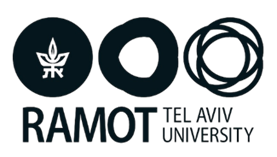 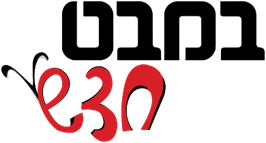 אנחנו והעננים
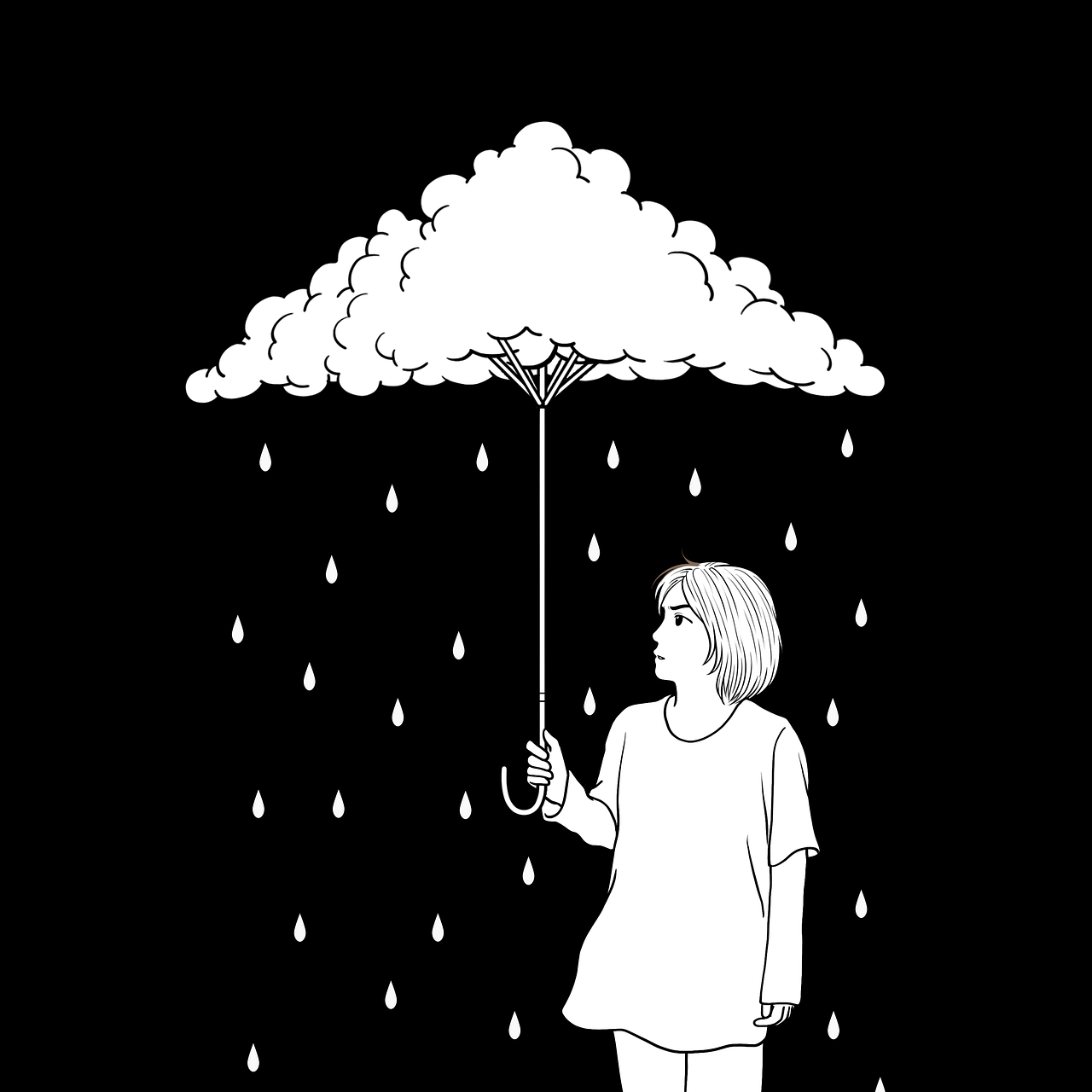 למי חשובים העננים?
מדוע חשובים העננים?
מה עלול לקרות אם לא יהיו עננים?
[Speaker Notes: מקיימים שיח מקדים אודות חשיבות העננים. העננים ממטירים גשם. גשם הוא מים. מים נחוצים לקיום כל היצורים החיים. מים הם צורך קיום בסיסי.]
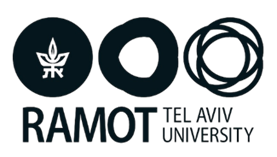 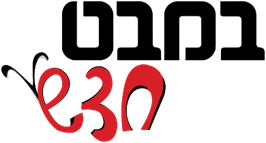 מה מזכירה המילה ענן?
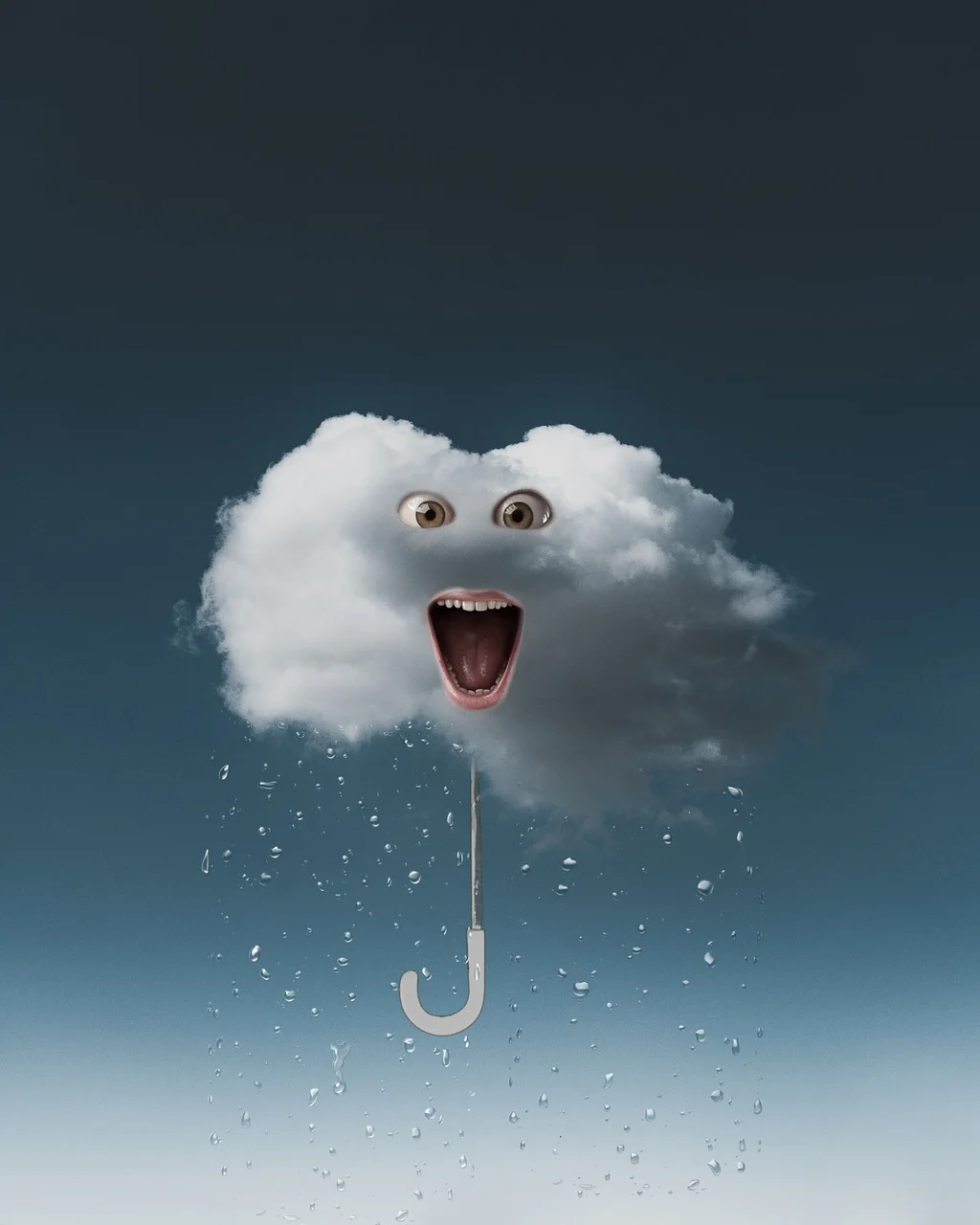 כשאומרים את המילה ענן,
מה זה מזכיר לך?
דוגמה:
לי הענן מזכיר מעיל.
כי ...
[Speaker Notes: זוהי פעילות של אסוציאציות: מושג אחד מעלה בזיכרון מושג אחר, קשר רעיוני בין מילים.  מבקשים מהתלמידים להעלות אסוציאציות למילה ענן ולנמק. דוגמה: המילה ענן מזכירה לי נביטה כי הגשם שיורד מהענן גורם לנביטת זרעים.]
מה אנחנו רוצים לדעת על עננים? (א-ד)
נסחו שאלות בעזרת מילות שאלה
מה  
מתי  
היכן
מדוע / למה
כיצד / איך
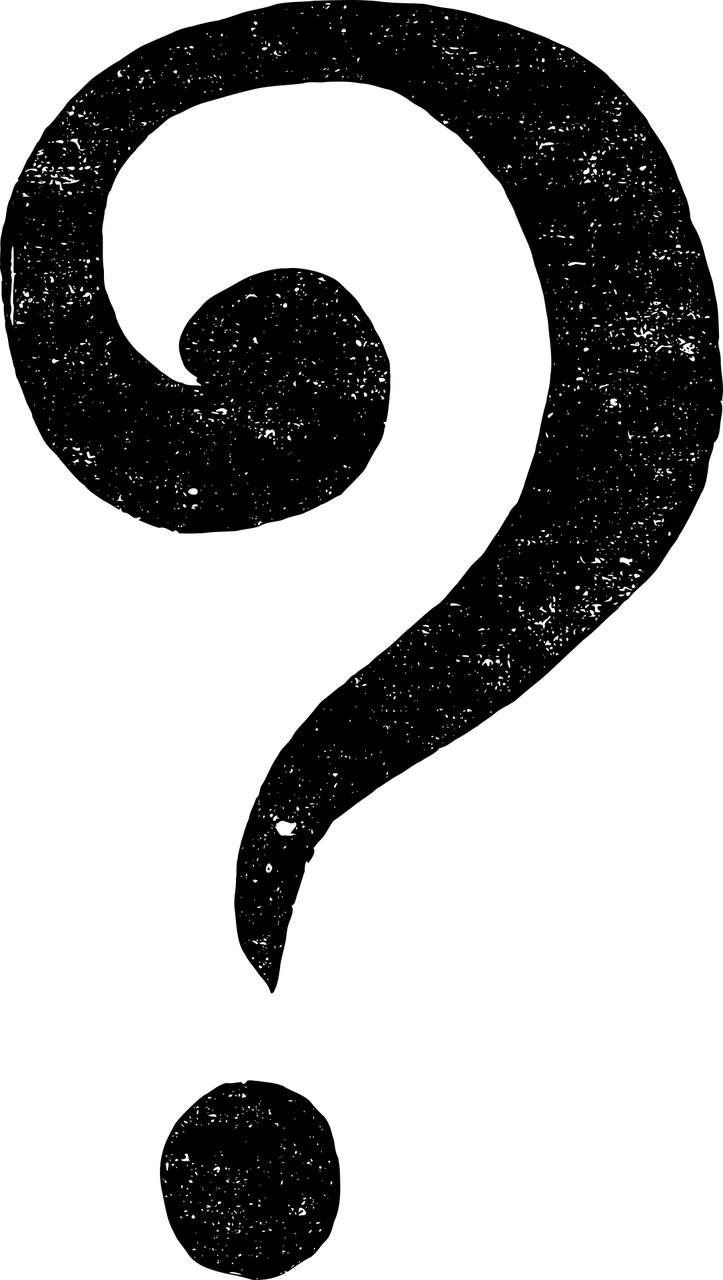 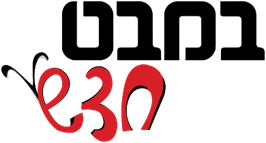 [Speaker Notes: אחת הדרכים לפיתוח סקרנות הוא באמצעות שאילת שאלות. דוגמאות לשאלות: מה הם עננים? מתי נוצרים עננים? היכן נוצרים עננים? מדוע /למה נוצרים עננים? כיצד / איך נוצרית עננים?]
מה אנחנו רוצים לחקור על עננים? (ה-ו)
נסחו שאלות בעזרת מילות השאלה שאלות חקר.
מהם הגורמים ...?
מהו הקשר בין ...?
מהו ההבדל בין ...?
מהי ההשפעה של ...?
מהו ההסבר ל.... ?
באילו תנאים ...?
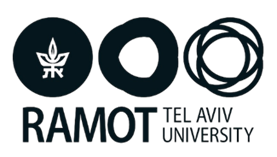 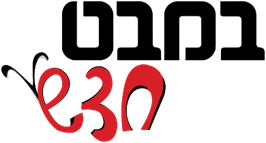 [Speaker Notes: דוגמאות לשאלות חקר: מהם הגורמים להיווצרות עננים? מהו הקשר בין הטמפרטורה לבין היווצרות עננים? מהי ההשפעה של הגובה על היווצרות עננים? מהו ההסבר להיווצרות עננים? באילו תנאים נוצרים עננים?  - שימו לב: על חלק מהשאלות אפשר להשיב באמצעות מקורות מידע.]
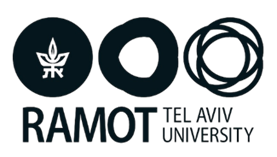 תצפיות על עננים (א-ו)
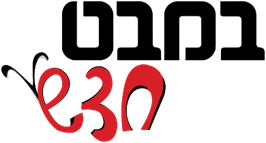 נצא החוצה ונביט אל השמיים.
אפשר גם להביט אל השמיים מהחלון או מהמרפסת ואפילו בזמן נסיעה.
עשו זאת לפחות כמה ימים.
מומלץ גם להתבונן בעננים כמה פעמים במשך היום.
חפשו עננים בשמיים.
שימו לב:
לגובה העננים
לצורת העננים
לצבע העננים
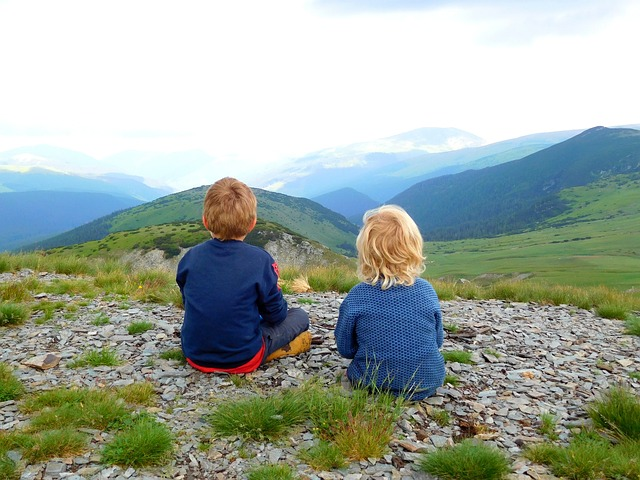 [Speaker Notes: בפעם הראשונה מומלץ לעשות את התצפית יחד עם התלמידים. בהמשך, לעודד אותם לבצע את התצפיות באופן עצמאי במהלך השבוע. חשוב לתעד כל תצפית בכתב או בציור/צילום. את התיעוד יש לארגן בטבלה (ראו דוגמה בעמוד הבא).]
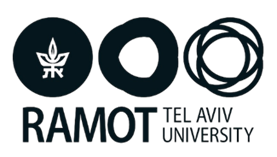 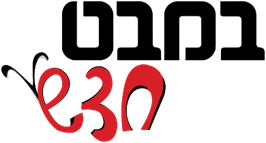 מתעדים את התצפיות בטבלה
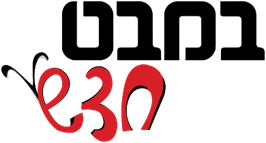 עוקבים אחר ענן (משימה אישית)
הביטו אל השמיים
בחרו ענן אחד.
התבוננו רק בענן הזה לפחות 10 דקות.
שימו לב: 
 האם הענן נע? 
 האם צורת הענן משתנה?
 תארו במילים ו/או ציור את מה שאתם רואים
[Speaker Notes: התבוננות על ענן ומעקב אחר תנועתו ושינוי צורתו יכולה להיות פעילות מרגיעה. מומלץ להוציא את התלמידים החוצה. לבקש מהתלמידים להיות בשקט ולהתרכז בתצפית על ענן אחד. אחר כך, יש לבקש מהתלמידים לתאר את מה שראו וחוו.]
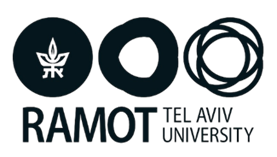 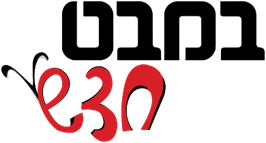 המשגה: סוגי עננים
ממיינים את העננים לפי הגובה שלהם בשמיים:
עננים גבוהים: נמצאים בגובה של מעל 5,000 מטרים לערך.
עננים בגובה בינוני: נמצאים בגובה של 2,500 עד 5,000 מטרים לערך.
עננים נמוכים: נמצאים בגובה של עד 2,500 מטרים לערך.
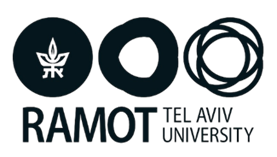 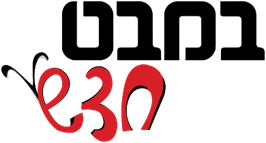 המשגה: סוגי עננים (המשך)
ממיינים את העננים לפי צורה:
ענני נוצה                                              ענני כבשה
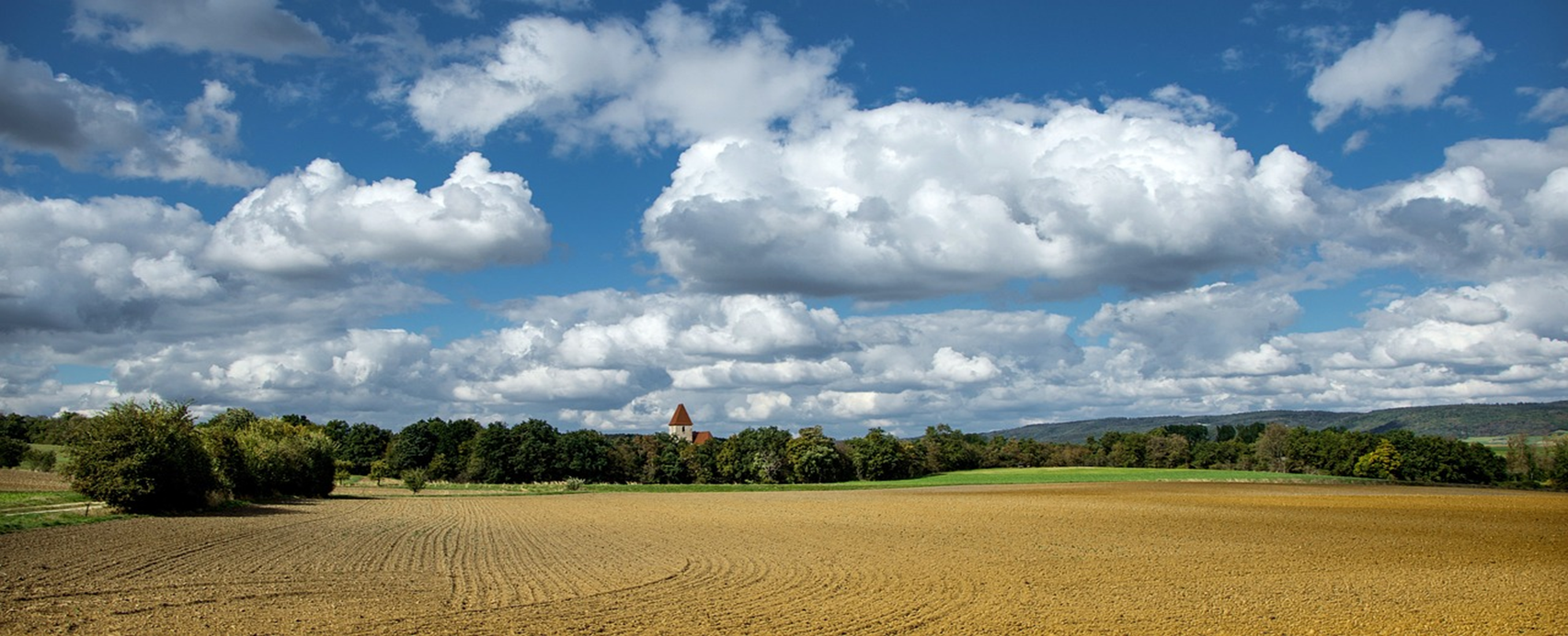 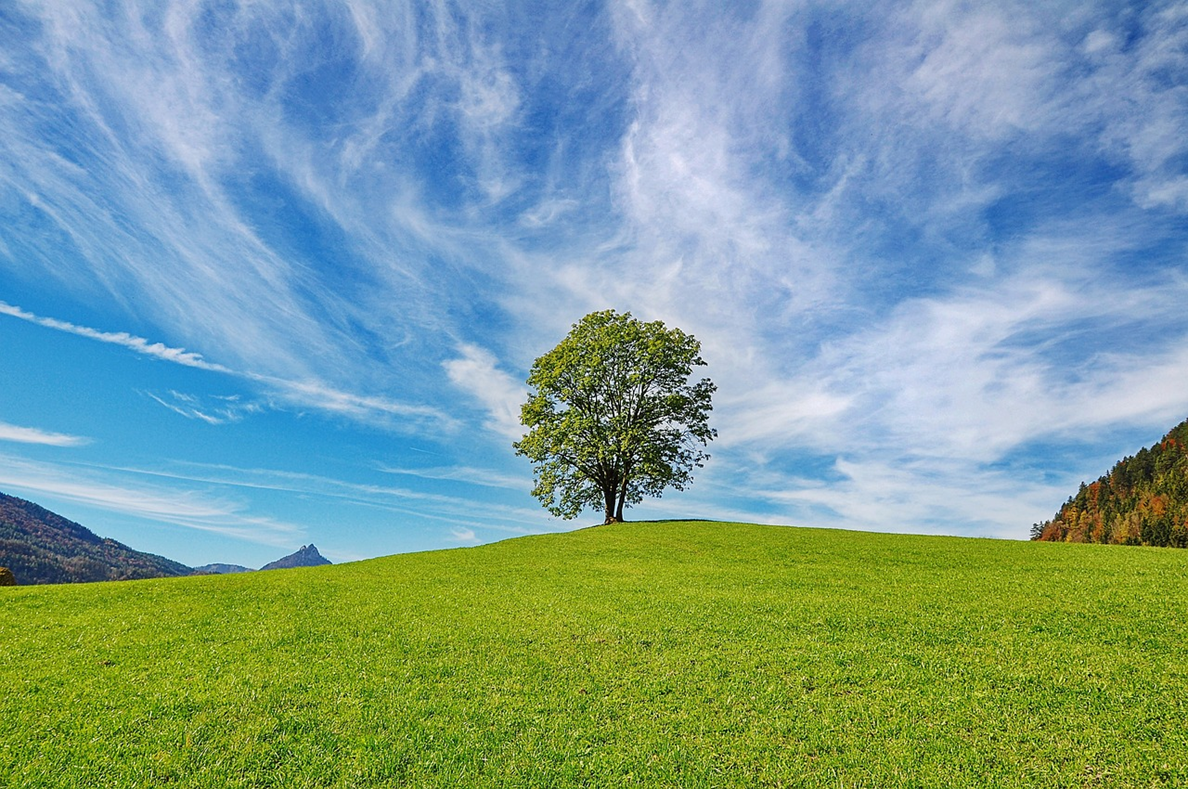 [Speaker Notes: ענני נוצה כשמם כן הם –  צורתם מזכירה נוצה. הם נוצרים בגובה רב ומכילים יחסית כמות מעטה של גבישי קרח. בשקופית הבאה (מספר 12) יש קישור לסרטון שמציג את ענני נוצה.  ענני כבשה כשמם כן הם – צורתם מזכירה את צמר הכבשים וצמר גפן. הם נמצאים לרוב עד גובה של 3,000 מטרים ומכילים יחסית כמויות גדולות של טיפות מים זעירות וגבישי קרח. בשקופית מספר 13 מופיע קישור לסרטון שמציג ענני כבשה.]
סרטון: ענני נוצה (צירוס)
סרטון: ענני כבשה (קולומוס)
ענני גשם
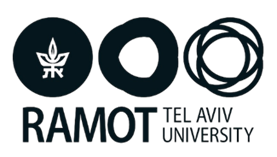 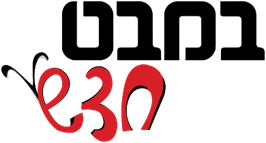 מהו ענן?
אנו יודעים מהי נדידת עופות. אך האם אנו יודעים מהו ענן?
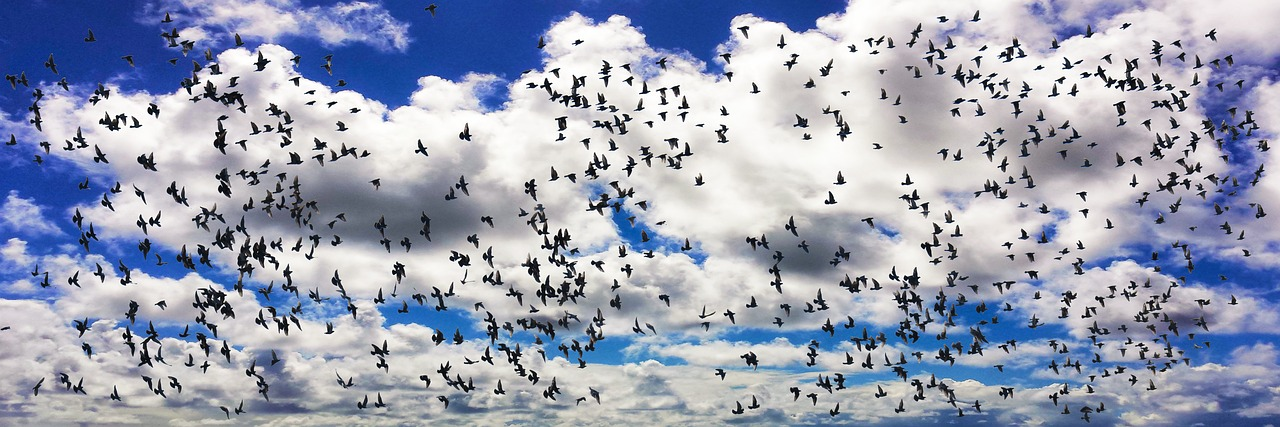 [Speaker Notes: מבררים עם התלמידים את הידע שלהם אודות ענן.  יש לקבל כל תשובה מבלי להיות שיפוטיים. הענן הוא אוסף של טיפות מים זעירות וגבישי קרח זעירים (לא אוסף של אדי מים).]
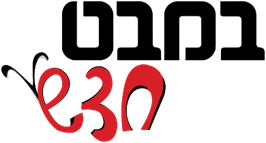 מהו ענן?
כדי להבין מהו ענן וכיצד הוא נוצר נערוך את הניסוי הבא: (מתוך: "מדע וטכנולוגיה" לכיתה ד, עמוד 173, הוצאת רמות).
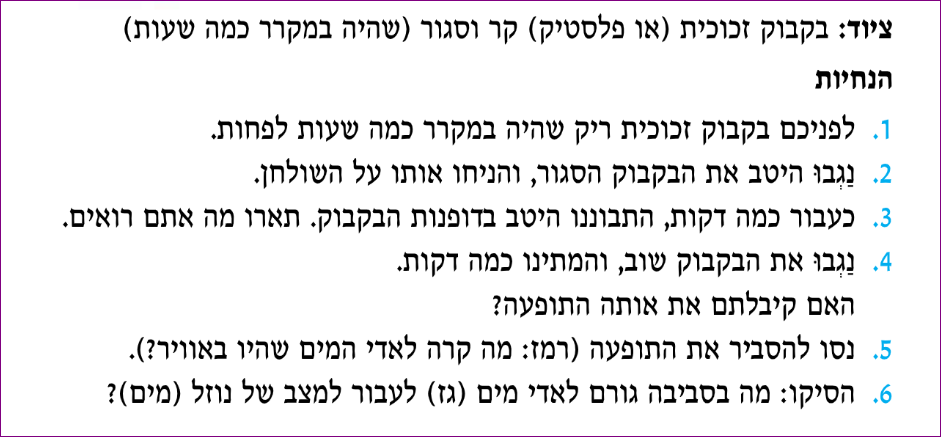 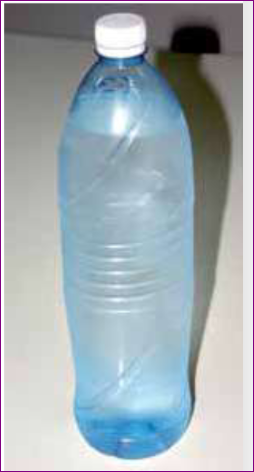 [Speaker Notes: הבנה מדעית של משמעות המושג ענן מצריכה הבנת המושג התעבות. ענן נוצר מהתעבות של אדי מים בשמיים. התעבות היא תהליך שבו אדי מים מתקררים והופכים לטיפות מים. התוודעות לתופעת ההתעבות מוצגת בשקופית זו באמצעות ניסוי. כאשר מוציאים בקבוק קר מאוד מהמקרר ומניחים אותו בחוץ רואים אחרי כמה דקות שהבקבוק רטוב. נשאלת השאלה: מהיכן הגיעו המים לבקבוק? – הרי הבקבוק לא הורטב במים. ההסבר: אדי מים שהיו באוויר פגעו בדפנות הקרות של הבקבוק והתעבו לטיפות מים.]
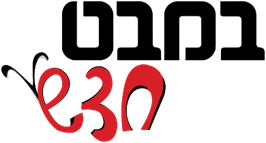 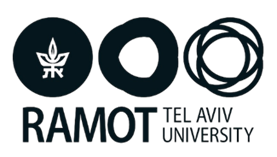 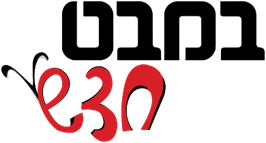 מתוך: מדע וטכנולוגיה לכיתה ד, עמוד 175, הוצאת רמות
[Speaker Notes: מציגים את תהליך ההתעבות בעזרת התרשים הבא.]
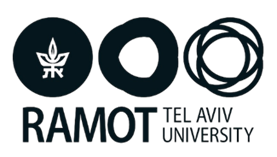 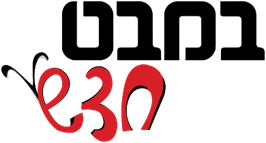 שערו: מאין מגיעים האדים לאוויר
[Speaker Notes: המים על דפנות הבקבוק נוצרו מהתעבות של אדי המים שהיו באוויר. נשאלת אפוא השאלה: מאין יש אדי מים באוויר? מקשיבים לתשובות התלמידים מבלי להיות שיפוטיים.]
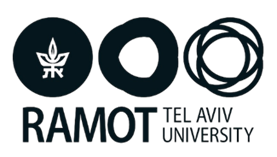 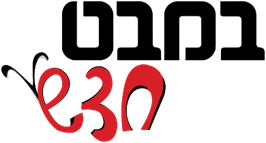 רמזים
בצעו את הבדיקות הבאות:                                              
הרטיבו במטלית לחה את השולחן.                                                                  
  בדקו כעבור כמה דקות מה קרה למים שהיו על השולחן.
הרטיבו את כפות הידיים במים ואל תנגבו אותן. 
  בדקו כעבור כמה דקות מה קרה למים שהיו על כפות הידיים.
תלו בגד רטוב על חבל כביסה.
  בדקו למחרת מה קרה למים שהיו בבגד.
מזגו מעט מים לצלוחית שטוחה.
  בדקו כעבור כמה ימים מה קרה למים שהיו בצלוחית.
מה משותף   לכל התופעות האלה?
[Speaker Notes: מים מתאדים לאוויר ממים שחשופים לאוויר: ימים ואוקיאנוסים, נהרות ואגמים, מהאדמה, מצמחים (דיות) ובעלי חיים (הזעה, החלטה, הפרשות) ומפעולות ייבוש שונות שעושים בני האדם. הבדיקות המוצעות בשקופית נועדו להציג דוגמאות להתאדות מים מגופים שונים:   מים מתאדים מרצפה רטובה, מיידים רטובות, מהכביסה הרטובה וכן מתוך כלים פתוחים.  מומלץ גם להרטיב קרקע ולעקוב אחר התייבשותה. בפעילות זו חשוב להבחין בין תוצאה להסבר. דוגמאות: המטלית התייבשה (תוצאה) כי המים התאדו ממנה (הסבר), כפות הידיים התייבשו (תוצאה) כי אדי המים התאדו מהן.   מסקנה מכלילה: בכל המקרים האלה הייתה התאדות של מים מהמקום שבו הם היו.]
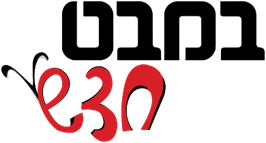 מחזור המים בטבע
האיור לקוח מתוך הספר מדע וטכנולוגיה, כיתה ד, עמוד 188,
 הוצאת רמות
[Speaker Notes: תרשים מחזור המים בטבע מציג את התאדות המים מהים ומהיבשה ואת התעבותם.]
איך נוצר ענן? - לומדים בעזרת מודל
[Speaker Notes: הסרטון מציג היווצרות של ענן באמצעות מודל. חשוב להדגים לתלמידים את תופעת היווצרות הענן. הקרח גורם להתקררות דפנות הצנצנת. חלקיקי הספריי שמוסיפים לצנצנת משמשים כגרעיני התעבות.   שימו לב: במקום ספריי אפשר להדליק קיסם ארוך (או גפרור ארוך) ולהכניסו לצנצנת עד אשר הוא יכבה.]
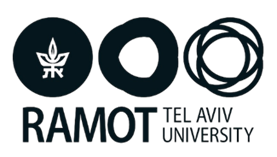 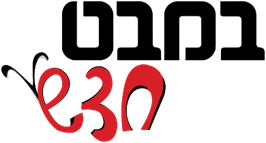 העברה מן המודל אל המתרחש בטבע
מהו התפקיד של המים החמים במודל?
מהו התפקיד של קוביות הקרח במודל?
מהו התפקיד של הספריי במודל?
במה דומה התהליך שהתרחש בצנצנת למה שמתרחש בטבע?
[Speaker Notes: 1. אדים מתאדים ממים חמים, 2. לקרר את דפנות הצנצנת  ולהביא להתעבותם של אדי המים, 3. רסיסי הספריי משמשים כגרעיני התעבות, 4. ענן הוא צבר של טיפות מים או גבישי קרח קטנים שמרחף באטמוספרה של כדור הארץ. כדי שייווצר ענן אדי המים צריכים להתעבות וליצור טיפות וגבישי קרח קטנים. ההתעבות הזאת מתרחשת בקלות רבה יותר כשיש כבר באוויר גרעיני התעבות, כלומר חלקיקי אבק, פיח, אבקני צמחים וכדומה שסביבם יכולים המים להתעבות.]
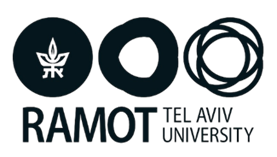 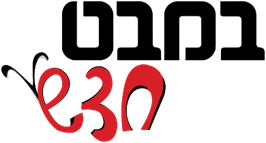 היווצרות עננים
מתוך: מדע וטכנולוגיה כיתה ד, עמוד 186, הוצאת רמות
[Speaker Notes: שקופיות 23-22 מציגים מידע על היווצרות עננים וגשם.]
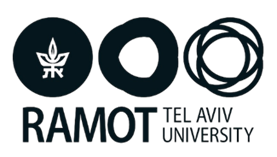 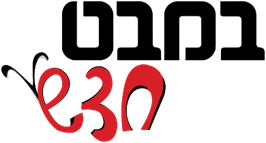 היווצרות גשם
מתוך: מדע וטכנולוגיה כיתה ד, עמוד 186, הוצאת רמות
סרטון 1: כיצד נוצרים עננים?
[Speaker Notes: סרטונים 1 -2  (שקופיות 25-24) מציגים את תהליך היווצרות העננים.]
סרטון 2: כיצד נוצרים עננים?
פעילות מתוקשבת באתר במבט מקווןיחידת תוכן כיתה ד, חומרים
[Speaker Notes: מומלץ להפנות את התלמידים לביצוע המשימה המקוונת "פעם זרעו בישראל עננים" – שיטה להגברת הגשם. בשיטה זו פזרו את החומר יודיד הכסף אשר משמש כגרעינים להתעבות של אדי מים.]
עובדות מעניינות על עננים
[Speaker Notes: בשתי השקופיות הבאות (29-28) מוצגות שתי עובדות מעניינות על עננים.]
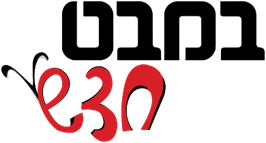 כמה שוקל ענן אחד?
ענן ביום גשם, 
המכסה עיר שלימה, 
       שוקל כ-3,000,000 טון, 
כמשקל של מיליון מכוניות,
 מספר המכוניות בכל מדינת ישראל!!!
מדוע העננים לא נופלים?
עבודות יצירה: עננים
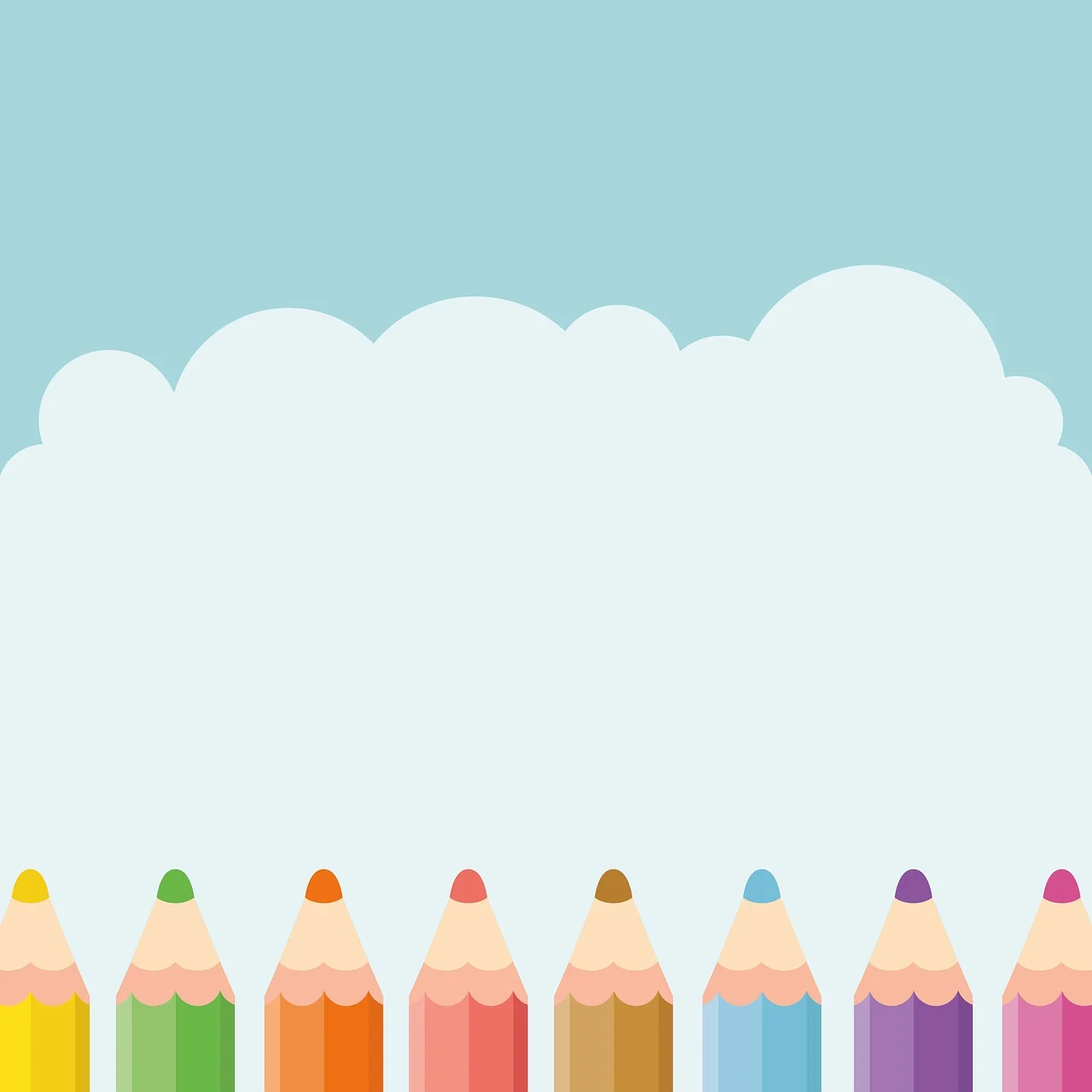 ענן מחמד מוריד גשם (סרטון)
מובייל של עננים (סרטון)
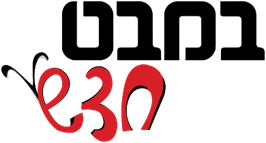 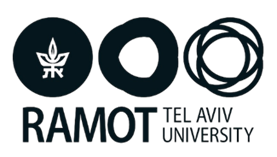 עננים בשפה העברית (1)
מילים נרדפות: עננים, עבים, נשיאים
ביטויים: קשת בענן, ענן אבק, ענן עשן, עננה (קבוצת עננים) 
     עננה שחורה (משהו קשה ומטריד, הרגשה לא נעימה)  
     הראש בעננים (בעל מחשבות או רעיונות שאינם מעשיים)
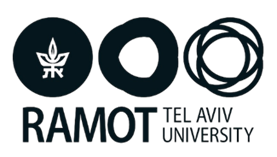 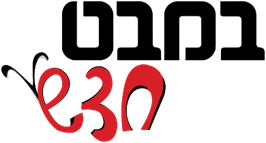 עננים בשפה העברית (2)
ענני מגלן: שתי גלקסיות ננסיות אשר נמצאות בקרבת גלקסיית שביל החלב.  הן קרויות על שם מגלה הארצות המפורסם פרדיננד מגלן.
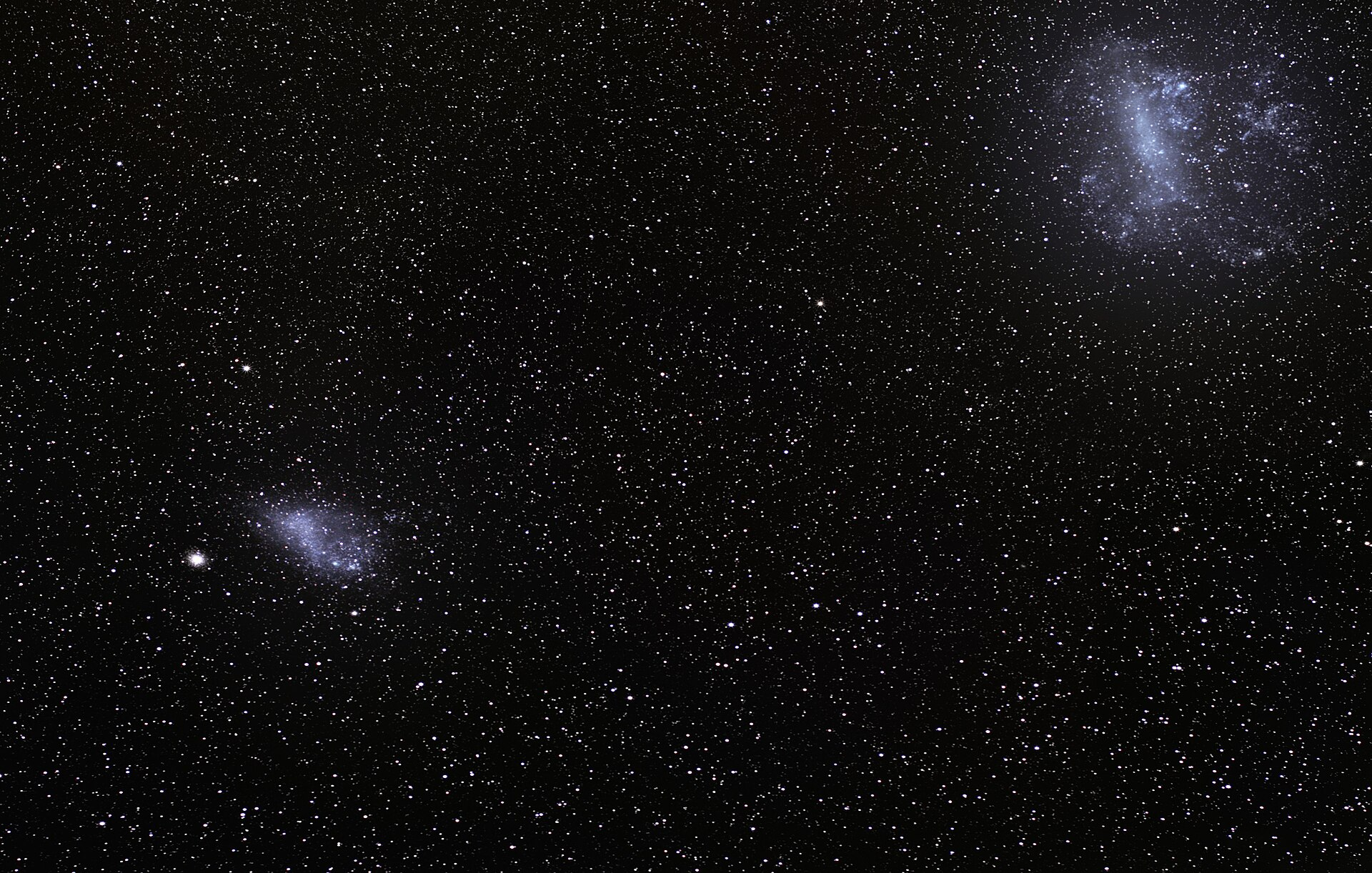 מקור התמונה: ויקיפדיה
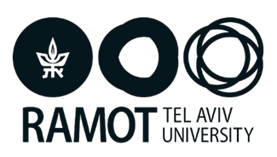 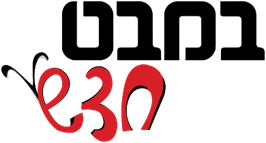 עננים בשפה העברית (3)
מחשוב בענן: טכנולוגיה המאפשרת גישה נוחה ברשת תקשורת למשאבי מחשוב, הכוללים בעיקרם אחסון, קישוריות וכוח חישוב.
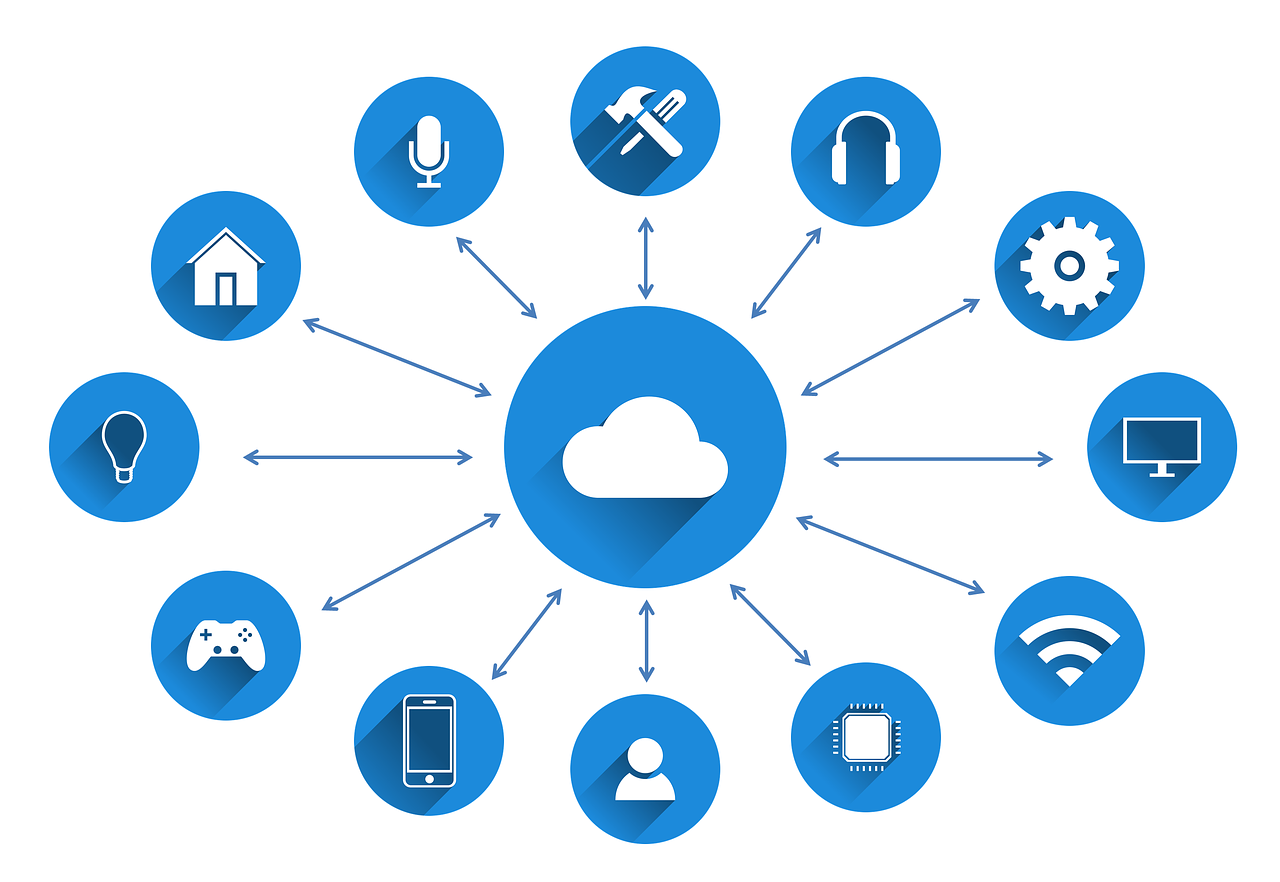 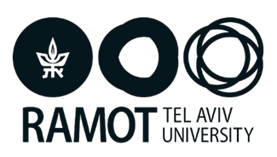 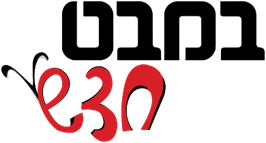 עננים בשפה העברית (4)ענן תגיות
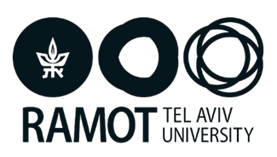 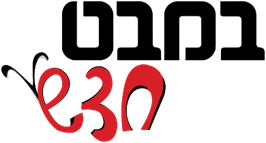 תם ולא נשלם